جامعة ديالى 
         كلية التربية للعلوم الانسانية 
        قسم العلوم التربوية والنفسية
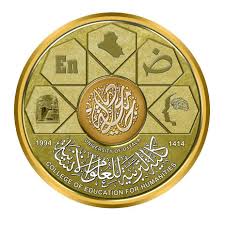 *التعليم الجامعي* الارشاد النفسي* عناصر البرنامج الارشادي
اعداد
الاستاذ المساعد الدكتور اياد هاشم محمد
لمحة تاريخية عن التعليم الجامعي:
       التعليم الجامعي في اوروبا يعود الى القرون الوسطى كمؤسسة تعليمية ذات  جذور مسيحية حيث أن الجامعة اصبحت سمة مميزة للحضارة المسيحية وأول الجامعات التي ارتبطت بالكنيسة الكاثوليكية بدأت كمدرسة رهبانية ثم سرعان ما انفصلت مع زيادة عدد الطلاب ومن هذه الجامعات جامعة باريس وجامعة اوكسفورد  حيث كان الرهبان المسيحين  كانت مناصبهم كأساتذة في هذه الجامعات وحيث تم تدريس كافة المواضيع  الفلسفة والطب والقانون والعلوم الطبيعية وحيث وضعت هذه الجامعات تحت رعاية الكنيسة الكاثوليكية عام 1229مما أدى الى تطور في المستوى التعليم والعلوم والفكر.

اما بالنسبة للوطن العربي فقد شهدت حضارة بلاد الرافدين و وادي النيل تنظيم دقيق في عملية التعلم من أجل تحقيق أهداف مختلفة لان  التطور التي قامت به كل حضارة بعد الاخرى نتيجة التنظيم مما أدى للوصول التعليم ذات المستوى العالي وبظهور الاسلام في منتصف القرن السابع الميلادي بدأ عصر الحضارة العربية ونجح العرب في العصور الاسلامية في أن يطوروا الفكر والتنظيم لديهم في التعليم ذات مستوى جيد.
معنى  التعليم الجامعي و اهدافه
هو أخر مرحلة من مراحل التعليم التي يمر بها الفرد وأرقاها والتي تكسبه مؤهلات ومهارات عالية تساعده فيما بعد في الحصول على وظيفة كما تمنحه أيضا مكانة اجتماعية مرموقة.
 
أما اهداف التعليم الجامعي فهي 	
أهداف معرفية: وهي تتناول ما يرتبط بالمعرفة تطورا أو تطويرا أو انتشارا.
أهداف اقتصادية: والتي من شأنها أن تعمل على تطوير اقتصاد المجتمع والعمل على تزويده.
أهداف اجتماعية: والتي من شأنها أن تعمل على استقرار المجتمع وتخطي ما يواجه من مشكلات اجتماعية.
أهمية التعليم الجامعي
     يؤكد معظم التربويين  أن عملية التعلم عام والتعليم الجامعي بشكل أخص له أبعاد خطورة وكبيرة في نفس الوقت لان العملية التعليمية ذات أبعاد اقتصادية واجتماعية ونفسية وثقافية بالاضافه لكونها عملية مستمرة ليست مرتبطة بزمان ومكان وجيل معين فالجامعة لا يمكن أن تؤدي دورها الكامل في المجتمع دون تحقيق التفاعل بين الفرد وبيئته الاجتماعية وعلى هذا يمكن ملاحظة اهمية الجامعة باعتبارها الاساس الاول لتطوير اي مجتمع كان في جميع مظاهره الحياتية وفي مختلف قطاعاته لانها تتصل بتكوين النفوس وبناء العقول فالتعليم الجامعي هو الدعامة الثابتة التي تقوم نحو تحقيق الرخاء ونهضة الامم ومهمة الجامعة لم تقتصر على تطور العلم فقط وانما امتدت الى المساهمة في حل مشكلات المجتمع وتحقيق الرخاء والتوافق بين المجتمع وحاجاته.
مكونات التعليم الجامعي :
هناك العديد من عناصر التي تكون فعاله ومتفاعلة في التعليم الجامعي وتتمثل في:
1- هيئة التدريس (الاستاذ)
 تحتاج الجامعة الى أداء وظيفتها ذو اهمية كبيرة يتمثل بالاستاذ الجامعي وهو الذي يعتبر حجر الزاوية في العملية التعليمية التربوية وهو القائم بهذه العملية بوصفه ناقلا للمعرف.

2- طالب الجامعي 
وهو الشخص الذي سمح له مستواه العلمي بالانتقال من المرحلة الثانوية الى المرحلة الجامعية يخول له الحصول على الشهادة اذ ان الطالب له اختيار التخصص الذي يلائم مع استعداده وميوله.
 
3- الهيكل الاداري والتنظيمي
 يسري على الجامعة كما يسري على التنظيمات الاجتماعية الاخرى في المجتمع ما يسمى بخريطة التنظيم او الهيكل التنظيمي وهو تلك المكونات البشرية المتكاملة والمتناسقة النشاطات الادارية والتنظيمية وفقا للنظام الهيكل العام والوظيفي التي تدير المؤسسة الجامعية.
الارشاد النفسي
يعد الارشاد النفسي أحد الفروع علم النفس التطبيقية ويقدم خدماته الارشادية في كل الجهات والمؤسسات التي تعتني بالانسان  وتسعى خدمات الارشاد النفسي الى مساعدة الانسان باعتباره فردا ومواطنا يعمل في القيام بدوره في الحياة على ان يحقق أقصى درجات الفاعلية في أدائه لمهامه وتحيق أهدافه ويعمل ايضا مع المؤسسات من اجل زيادة الوعي للمؤسسة بحاجات الافراد فيها كما أن الارشاد النفسي يساهم في مساعدة الفرد في فهم ذات  , ويعرف الارشاد النفسي هو عملية تشجيع المسترشد على ان يعرف نفسه ويكتشف قدراته ويصل الى فهم كامل لذاته بحيث يستطيع أن يعمل شيئا لنفسه ويتعامل مع فرص الحياة بواقعية.
 
أهمية الارشاد النفسي وأهدافه: 
مهنة الارشاد مهنه ذات قيمه واهمية كبيرة وينظر اليها كخبرة انسانية في عالم تضعف فيه العلاقات الانسانية بشكل واضح حيث ان الارشاد يعتبر مورد او مصدر اساسي في مساعدة الاخرين في حل مشكلاتهم او التعرف على قدراتهم والاستفادة
 منها الى اقصى حد ممكن يعود بالنفع للفرد والمجتمع وبما أن الارشاد ذو اهمية بالغه في مساعدة الافراد وذلك من خلال تقديم الخدمات المتنوعة لفئات مختلفة من المسترشدين شملت أصحاب المشكلات المهنية والزواجية فان الارشاد له أهداف يسعى الى تحقيقه وهذه الاهداف هي
حل مشكلات المسترشدين
تحسين فعالية قدراتهم للتكيف
تنمية عمليات صنع واتخاذ القرار
توجيه جوانب القوة في شخصياتهم 
 
    الارشاد النفسي وعلاقته بالعلوم الاخرى
أن الارشاد النفسي له صلة بالعلوم الانسانية يأخذ منها  ويعطيها مما يحقق الاهداف المشتركة للجميع وكذلك بالنسبة لعلم الاجتماع لاهتمامه بالسلوك الاجتماعي والعادات والتقاليد والقيم التي يتم تطبيقها كمعايير ثابته في التنشئة الاجتماعية للأطفال كما يشترك مع الخدمات الاجتماعية كون كلاهما يقدمان خدمات ميدانية في مجال المشكلات الاسرية كما ان تشخيصه للمشاكل الانسانية واجراءاته ومصطلحاته في التشخيص والعلاج مأخوذة من الطب البشري لان يستعين بمجموعة من الاعضاء من الفريق الطبي حيث ان الازمات والانفعالات النفسية لها ردود فعل على وظائف الاعضاء الجسمية كما يرتبط بالاقتصاد وذلك من اجل ارشاد الفرد مهنيا لوضع لشخص المناسب في المكان المناسب.
عناصر البرنامج الارشادي
تعريف البرنامج الارشادي
وهو برنامج علمي مخطط ومنظم لتقديم مجموعه من الخدمات الارشادية المباشرة وغير المباشرة فرديا او جماعيا للمسترشدين داخل الاسرة وخارجها بهدف مساعدتهم في تحقيق النمو السوي وتحقيق الصحة النفسية والتوافق النفسي والتربوي والاجتماعي بشكل سليم بحيث يقوم بأعداده وتخطيطه وتنفيذه فريق من المختصين في العمل الارشادي (المرشد النفسي ، الاخصائي النفسي ، الاخصائي الاجتماعي ، مدير المدرسة ، المعلم المرشد ، اولياء الامور).
أهداف البرنامج الارشادي
وتتجلى أهداف البرنامج الارشادي القائمة على اوجه متعددة وهي 
انقاص المعاناة النفسية وتحسين النمو الشخصي بالسرعة الممكنة
تغير السلوك السلبي الى سلوكيات ايجابية وفعالة.
تغير المشاعر السلبية الى مشاعر ايجابية.
تغير الصورة العقلية السلبية للذات الى صورة ايجابية.
تغيير الاحاسيس السلبية الى اخرى ايجابية.
تغير الجوانب المعرفية لا عقلانية الى عقلانية.
الحاجة الى خدمات البرنامج الارشادي
فترات الانتقال الحضاري التي تمر بها البلدان العربية مما يسبب التغيرات الاسرية والاجتماعية والاقتصادية تؤدي الى الحاجة الملحة الى خدمات البرنامج الارشادي ومن هذه الحاجات هو جمع معلومات شاملة  عن المسترشد من اجل فهم حاجته والاستعانة بها في حل مشاكلة وتقديم معلومات عامة للمسترشد ومنها المعلومات المهنية والاجتماعية والنفسية والاكاديمية والاستعانة بها لتوجيه نفسه واجراء الاختبارات النفسية والمقاييس ومنها اختبارات الذكاء والشخصية والمهنية والقدرات لاستخدامه في الارشاد النفسي.
عناصر البرنامج الارشادي
توجد ثلاثة عناصر اساسية يتكون منها البرنامج الارشادي هي
1- تحديد الحاجات الارشادية: من أجل تحديد الاهداف والغايات التي يتضمنها البرنامج الارشادي لابد من تحديد حاجات الاشخاص الذين ستقدم لهم هذه الخدمات والخدمات تختلف من مجتمع الى اخر وذلك يتوقف على المستوى الاقتصادي والاجتماعي والعوامل الثقافية والمشكلات التعليمية كما ان المرشدون في المدارس يعملون بتحديد الحاجات الطلبة والوالدين والمدرسين ويفسر البيانات التي جمعها عن تلك الحاجات بدقة ويقومون بوضع اهداف وغايات لتحقيق تلك الحاجات بالاضافة الى ذلك هناك طرق عديدة يلجأ اليها المرشدون من اجل تحديد الحاجات الارشادية لطلبة وذلك عن طريق عمل استبيانات وتوزيعها على الطلبة والوالدين والمدرسين كما يمكن للمرشد استخدام وسائل اخرى من اجل جمع المعلومات حول حاجات المسترشدين من خلال الملاحظة وسجل الطلبة والمقابلات وبعد جمع المعلومات يقوم المرشد بتلخيصها وتفسيرها ثم تحديد الاهداف والغايات الاساسية لبرنامج الارشادي.
2- تحديد الموارد: وهناك نوعان من الموارد
أ- البشرية: وهم الاشخاص الذين يسهمون في تنفيذ البرنامج كالمدرسين المدربين على تقديم الخدمات التوجيهية للمسترشدين او الاشخاص الذين يساندون ويدعمون هذا البرنامج ماديا ومعنويا وبدون الدعم البشري المناسب فان جميع الموارد الاخرى لا يكون لها تأثير كبير.
 
ب- المادية: كالمواد والمعدات والمكان المناسب لتنفيذ النشاطات الارشادية سواء فردية او جماعية ، حيث يحتوي البرنامج الارشادي على المكان المناسب وعلى المعدات وادوات واجهزة مناسبة والمرشدون هم الذين يقدرون الادوات والاجهزة التي يحتاجونها تبعا لحاجات المسترشدين.
3- تقديم الخدمات : وهو العنصر الثالث من عناصر البرنامج الارشادي حيث توجد بعض الخدمات التي تدرب المرشد على أدائها وهي 
الارشاد 
الاستشارة
التنسيق
التقييم
تقيم النتائج
جدول الخدمات 
وجدول الخدمات يعني التحكم بالوقت عن طريق عمل جدول بالخدمات التي سيقدمها المرشدون لتحقيق غايات واهداف البرنامج الارشادي كما تساعد جدول الخدمات المرشدين في تخطيط والتوزيع الوقت على الخدمة المختارة.
طلبتنا الاعزاء شكراً 
لحسن إضغائكم
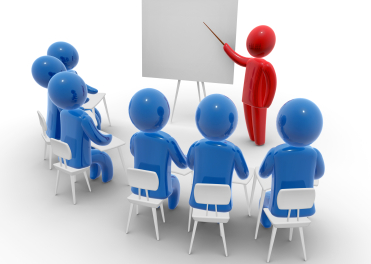